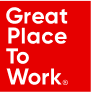 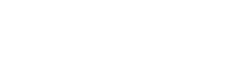 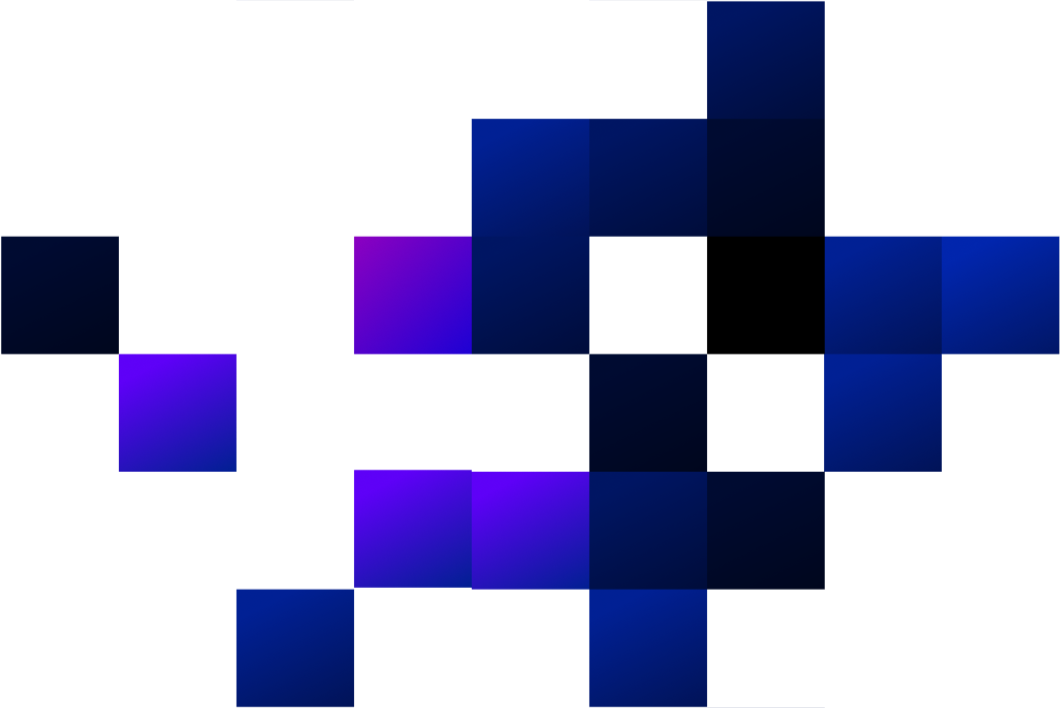 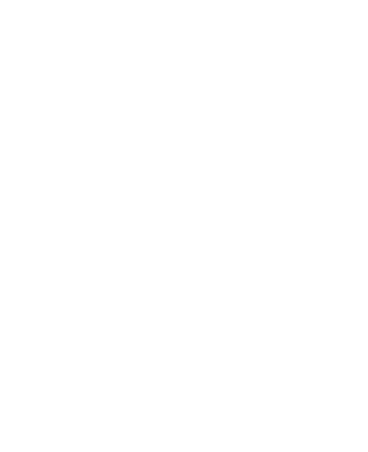 Security As A Design -
A Mandatory Paradigm Shift For SMEs
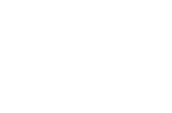 Charly Graf
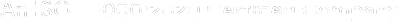 www.sundewsolutions.com
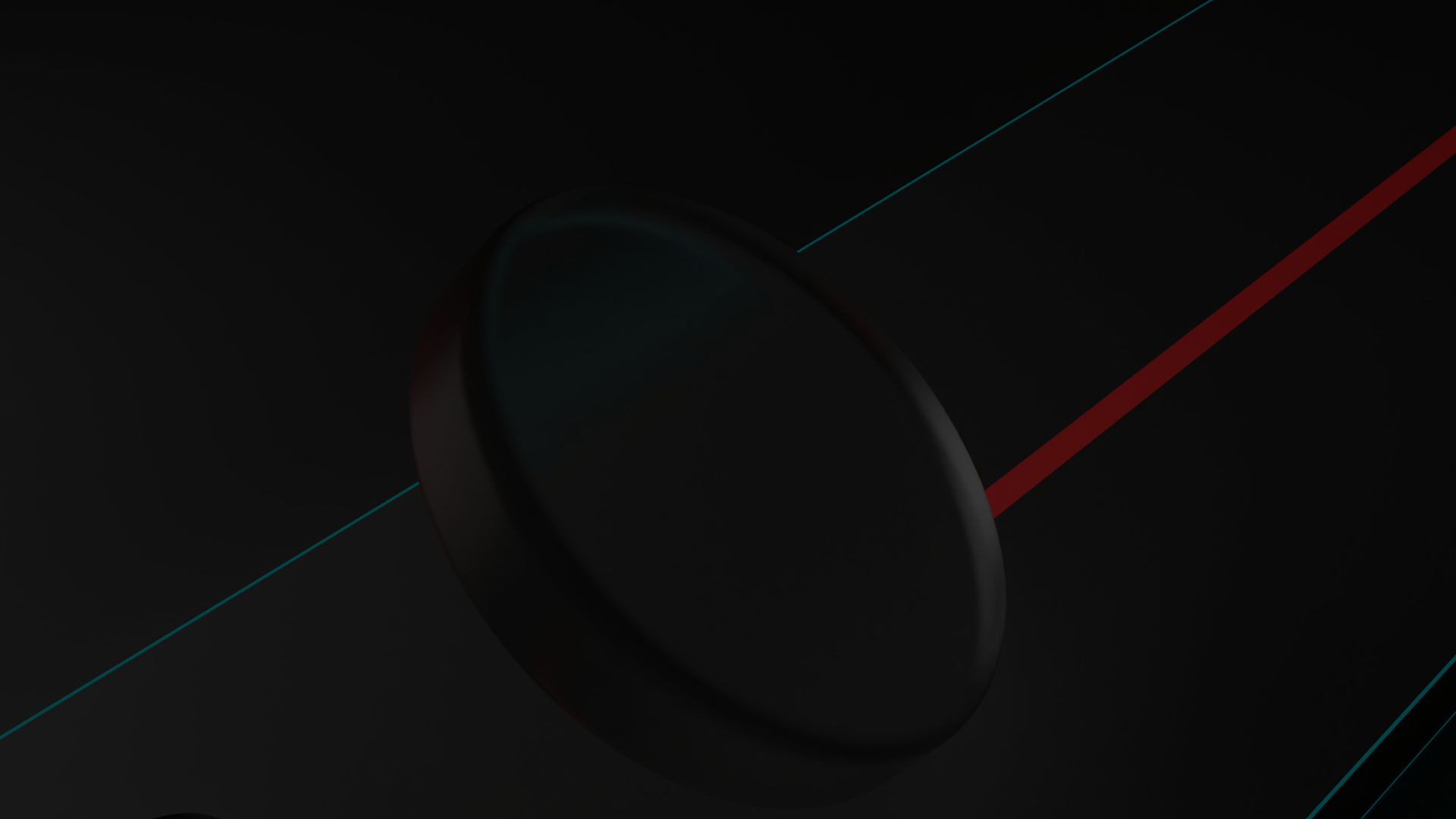 Charly Graf
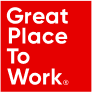 Security As A Design -
A Mandatory Paradigm Shift For SMEs
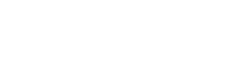 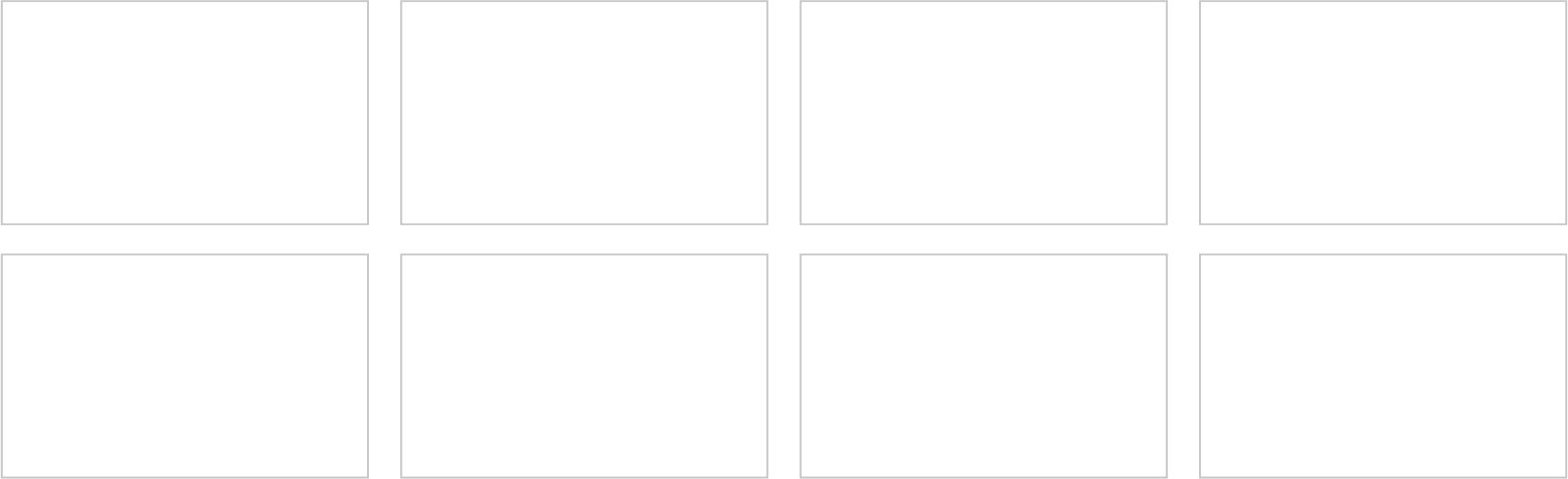 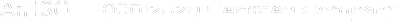 www.sundewsolutions.com
Charly Graf
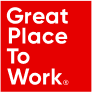 Security As A Design -
A Mandatory Paradigm Shift For SMEs
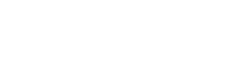 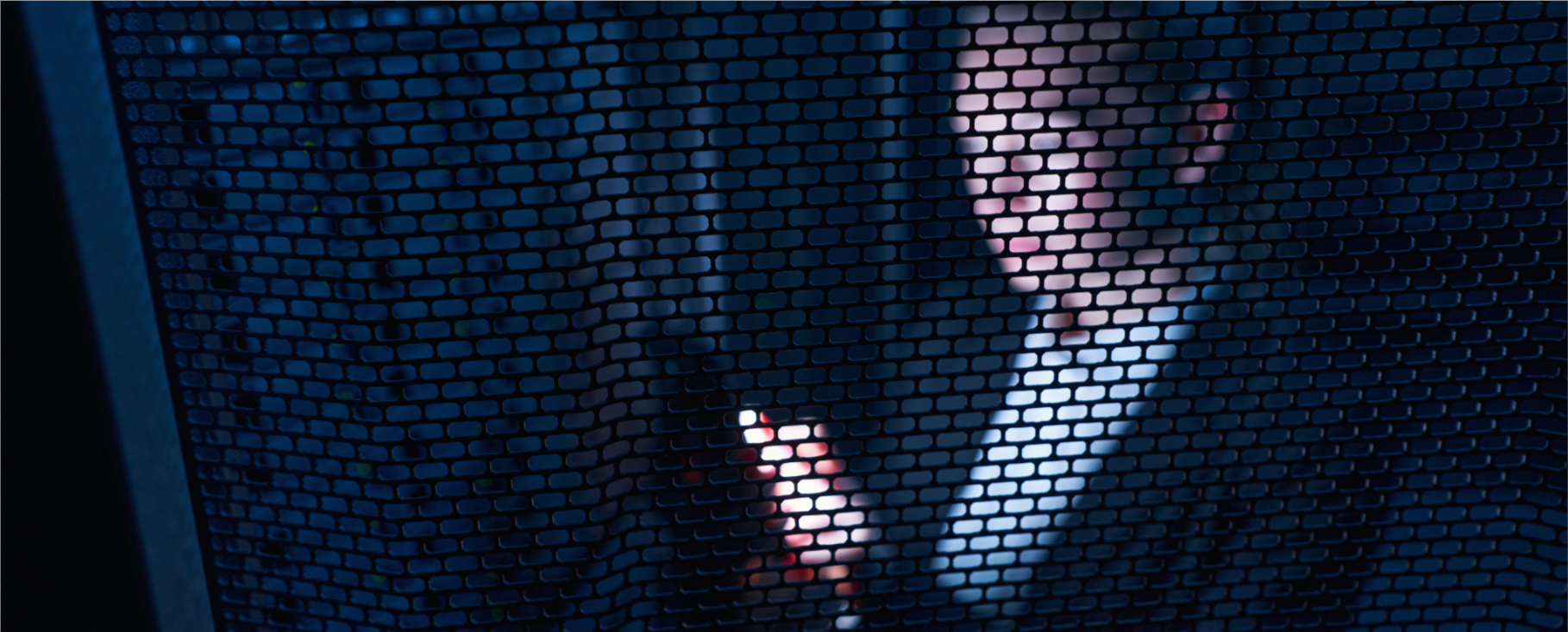 Call To Action!
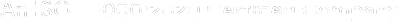 www.sundewsolutions.com
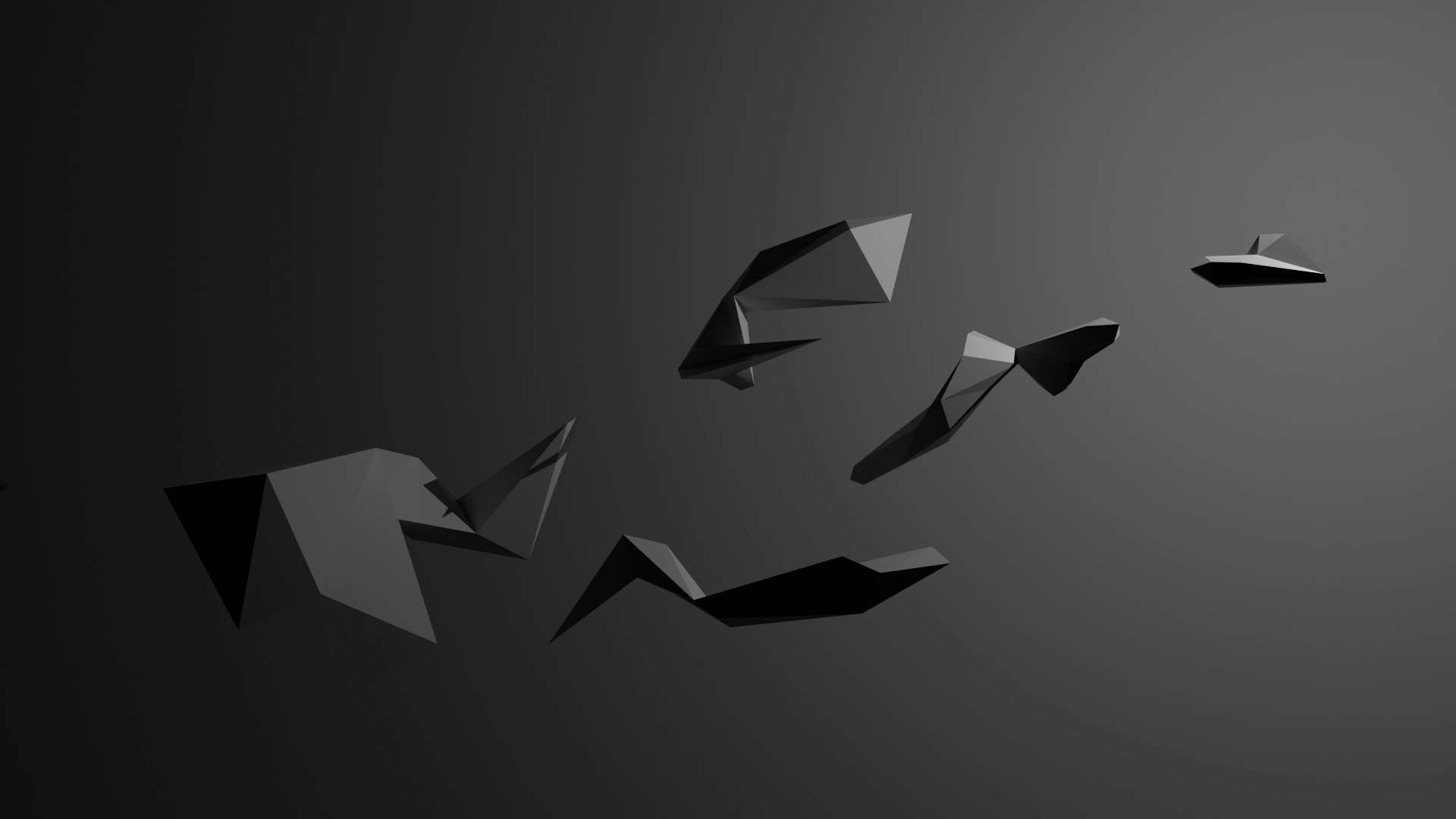 Charly Graf
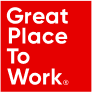 Security As A Design -
A Mandatory Paradigm Shift For SMEs
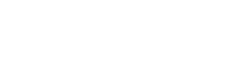 Why SMEs Matter:
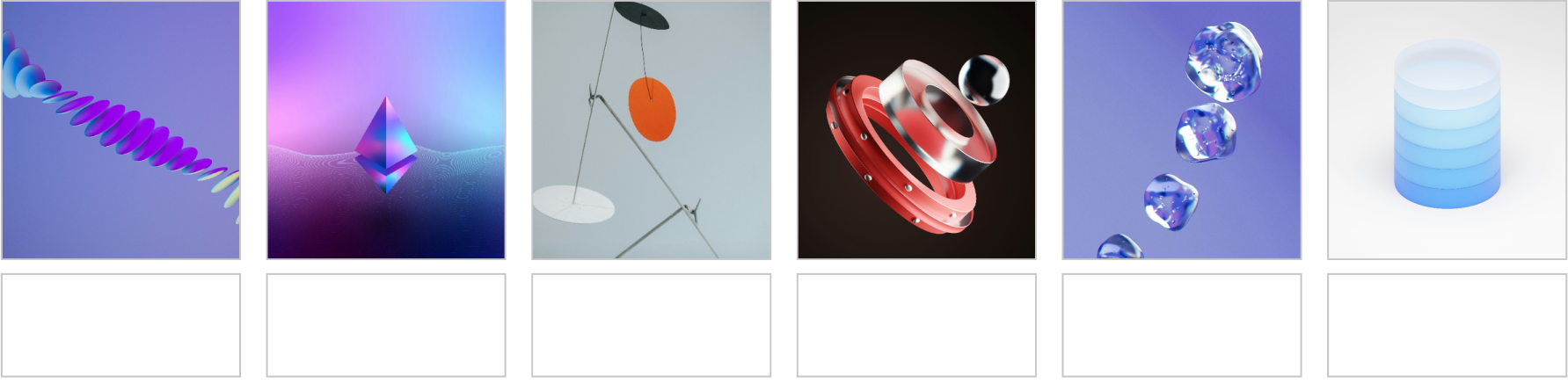 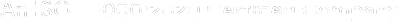 www.sundewsolutions.com
Charly Graf
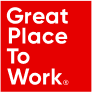 Security As A Design -
A Mandatory Paradigm Shift For SMEs
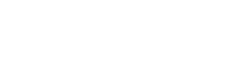 Embracing Privacy By Design &
Security By Design Principles
Is Not Just A Legal Obligation.
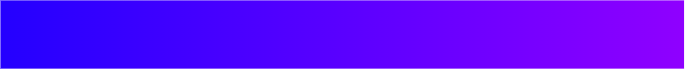 It's A Strategic Imperative For SMEs
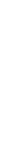 By Prioritizing Data Protection, SMEs Can Build Trust, Mitigate Risks, And Thrive In The Digital Landscape.
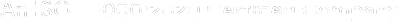 www.sundewsolutions.com
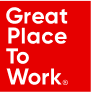 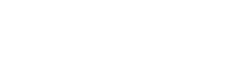 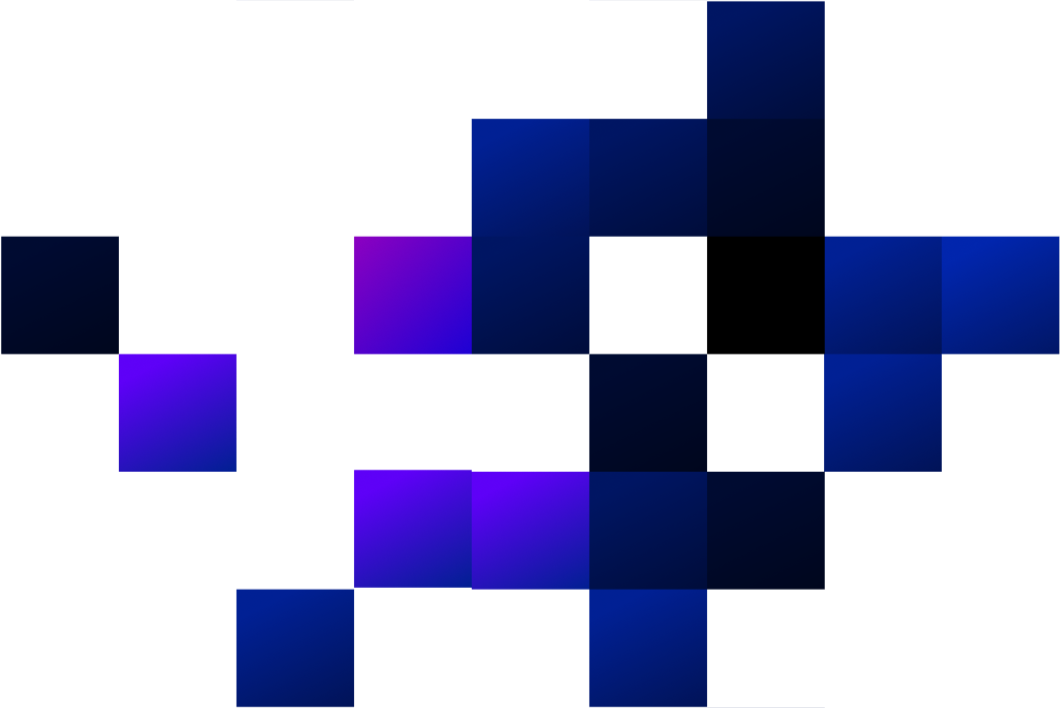 Thank you for your attention
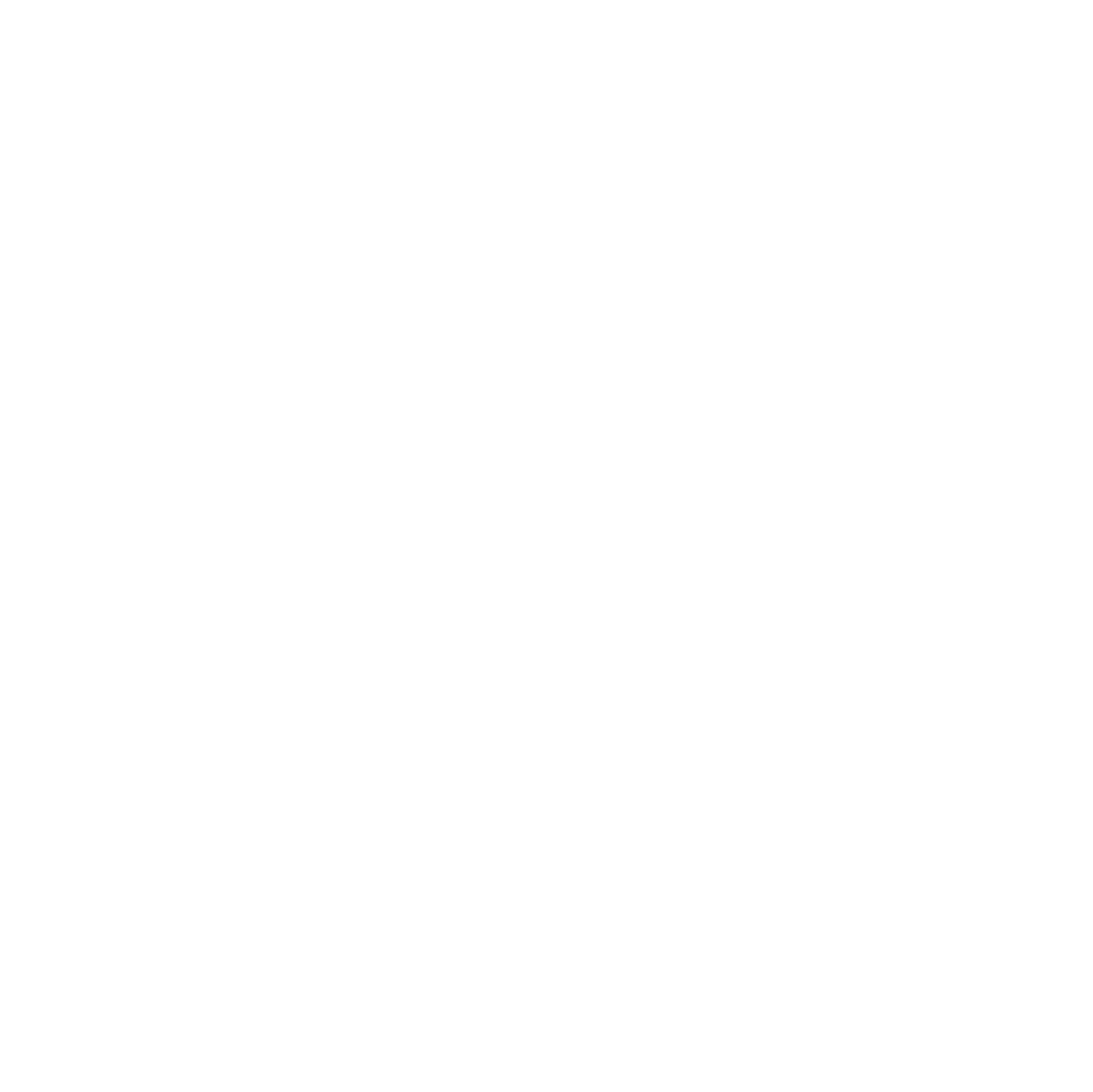 Let's secure a brighter future for our businesses and our data!


At Sundew we provide Cyber Security Consulting Services to cover many aspects of protecting sensitive data from unwanted disclosure & loss.


CHARLY@SUNDEWSOLUTIONS.COM
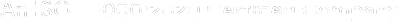 www.sundewsolutions.com